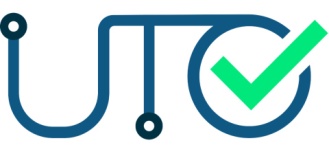 МИНИСТЕРСТВО НАУКИ И ВЫСШЕГО ОБРАЗОВАНИЯ РЕСПУБЛИКИ КАЗАХСТАН
НАЦИОНАЛЬНЫЙ ЦЕНТР ТЕСТИРОВАНИЯ
ДОСТАВКА ЭКЗАМЕНАЦИОННЫХ МАТЕРИАЛОВ ИТОГОВОЙ АТТЕСТАЦИИ ОБУЧАЮЩИХСЯ 9(10) И 11(12) КЛАССОВ
г. Астана, 2025
ИТОГОВАЯ АТТЕСТАЦИЯ ОБУЧАЮЩИХСЯ 9 (10) КЛАССОВ
СРОКИ ПРОВЕДЕНИЯ ИТОГОВОЙ АТТЕСТАЦИИ 
C 29 МАЯ ПО 10 ИЮНЯ 2025 ГОДА
письменный экзамен (контрольная работа) по математике (алгебре)
2 июня
письменный экзамен по казахскому языку/русскому языку и родному языку для школ с уйгурским/таджикским/узбекским языком обучения (язык обучения) в форме эссе, для обучающихся школ с углубленным изучением предметов гуманитарного цикла – письменной работы (статья, рассказ, эссе)
29мая
письменный экзамен по предмету по выбору (физика, химия, биология, география, геометрия, история Казахстана, всемирная история, литература (по языку обучения), иностранный язык (английский/французский/немецкий), информатика)
5 июня
письменный экзамен (работа с текстом, выполнение заданий по тексту) по казахскому языку и литературе в классах с русским/ узбекским/ уйгурским/ таджикским языком обучения и письменный экзамен (работа с текстом, выполнение заданий по тексту) по русскому языку и литературе в классах с казахским языком обучения
10 июня
ИТОГОВАЯ АТТЕСТАЦИЯ ОБУЧАЮЩИХСЯ 11 (12) КЛАССОВ
СРОКИ ПРОВЕДЕНИЯ ИТОГОВОЙ АТТЕСТАЦИИ 
C 30 МАЯ ПО 16 ИЮНЯ 2025 ГОДА
устный экзамен по истории Казахстана
4 июня
30 мая
письменный экзамен по алгебре и началам анализа
9 июня
письменный экзамен по казахскому языку/русскому языку и родному языку для школ/классов с уйгурским/ таджикским/узбекским языком обучения (язык обучения)
12 июня
письменный экзамен по предмету по выбору (физика, химия, биология, география, геометрия, всемирная история, основы права, литература (по языку обучения), иностранный язык (английский/французский/немецкий), информатика)
16 июня
письменный экзамен по казахскому языку и литературе в школах/классах с русским/узбекским/уйгурским/таджикским языком обучения и по русскому языку и литературе в школах/классах с казахским языком обучения
ИТОГОВАЯ АТТЕСТАЦИЯ ОБУЧАЮЩИХСЯ 11(12) КЛАССОВ
30 мая
Устный экзамен по предмету «История Казахстана»
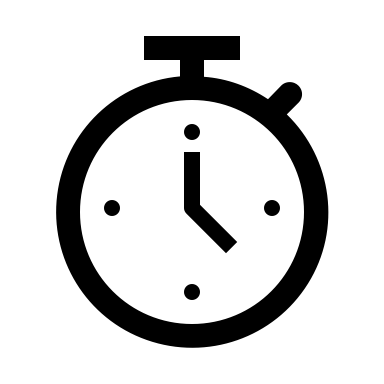 3 часа
Обучающиеся выбирают один из тридцати предложенных билетов. В каждом билете даны три темы, на основании которых обучающиеся должны дать устный ответ.
Максимальный балл – 30
ИТОГОВАЯ АТТЕСТАЦИЯ ОБУЧАЮЩИХСЯ 11(12) КЛАССОВ
4 июня
Письменный экзамен по предмету 
«Алгебра и начала анализа»
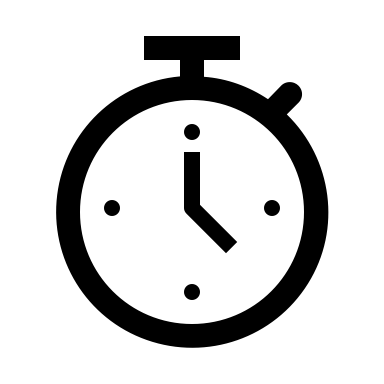 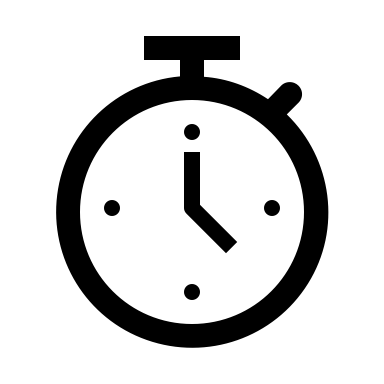 5 часов
Часть А
Часть В
15 заданий с выбором одного правильного ответа из пяти предложенных. 
Задания оцениваются в 1 балл.
10-12 заданий, требующих краткого или развернутого ответов. Задания оцениваются в 2-8 баллов.
Максимальный балл – 60
Не разрешается пользоваться калькулятором
ИТОГОВАЯ АТТЕСТАЦИЯ ОБУЧАЮЩИХСЯ 11(12) КЛАССОВ
9 июня
Письменный экзамен по предметам 
«Қазақ тілі», «Русский язык», «Уйгурский язык», «Узбекский язык», «Таджикский язык»
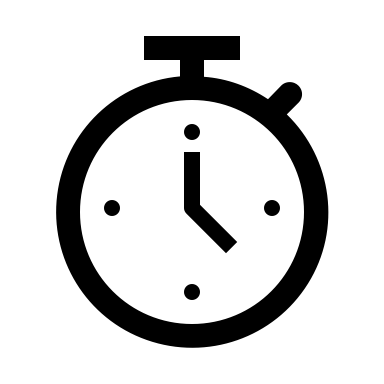 3 часа
Часть 1
Часть 2
Обучающиеся в классах Естественно-математического направления выполняют одну письменную работу – эссе (200-250 слов). Обучающиеся в классах общественно-гуманитарного направления выбирают одно задание из трех предложенных, где необходимо написать письменную работу (статья, эссе, публичное выступление, рецензия и другие) объёмом 200-250 слов. 
Общее количество баллов – 20.
2 текста (общий объём текстов – 600-650 слов) На основе текстов обучающиеся отвечают на 15 вопросов, из которых: 10 вопросов с одним правильным ответом и 5 вопросов, требующих краткого и развёрнутого ответов. 
Общее количество баллов – 20.
Пользоваться словарями 
запрещается.
Максимальный балл – 40
ИТОГОВАЯ АТТЕСТАЦИЯ ОБУЧАЮЩИХСЯ 11(12) КЛАССОВ
Экзаменационная работа состоит из 2-3 частей: задания с выбором од ного правильного ответа из предложенных;  4-5 заданий, требующих краткого или развернутого ответов; мини исследование.
12 июня
Письменный экзамен по предмету по выбору (Физика, Химия, Биология, География, Геометрия, Всемирная история, Основы права, Литература, Иностранный язык (английский/ французский/ немецкий), Информатика)
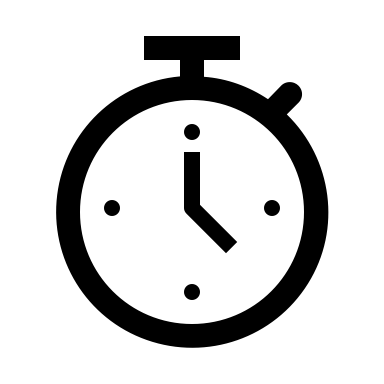 3 часа
ИТОГОВАЯ АТТЕСТАЦИЯ ОБУЧАЮЩИХСЯ 11(12) КЛАССОВ
16 июня
Письменный экзамен по предмету «Казахский язык и литература», «Русский язык и литература» 
Задания содержат четыре коротких текста, общий объём которых не превышает 400 слов.
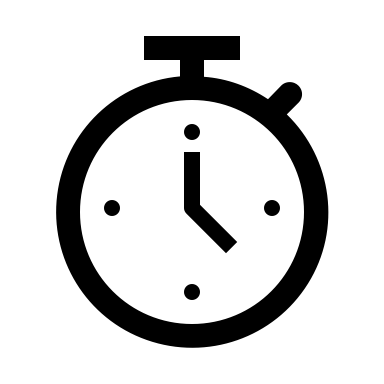 Часть 2
Часть 1
3 часа
Обучающиеся дают письменный ответ (150-200 слов) на вопрос на основе текстов, в котором они выражают своё мнение.
Количество баллов – 30 баллов.
Обучающиеся определяют связь между идеями, выраженными в отрывках, и 10 утверждениями, а также определяют, к какому тексту относятся данные утверждения (A, B, C и D). 
Количество баллов – 10 баллов.
Максимальный балл – 40
ПЕРЕДАЧА  ЭКЗАМЕНАЦИОННЫХ МАТЕРИАЛОВ  В  ЭЛЕКТРОННОМ ФОРМАТЕ
С НЦТ                    в УО до 27.05.2025 г.
НАЦИОНАЛЬНЫЙ ЦЕНТР ТЕСТИРОВАНИЯ ВЫГРУЖАЕТ ЭКЗАМЕНАЦИОННЫЕ МАТЕРИАЛЫ В ОБЛАКО
С УО в ОО до 27.05.2025 г.
ОТВЕТСТВЕННОЕ ЛИЦО  УПРАВЛЕНИЯ ОБРАЗОВАНИЯ, ПОЛУЧИВ ССЫЛКУ ОБЛАКА, РАССЫЛАЕТ ЕЕ В ОТДЕЛЫ И ОРГАНИЗАЦИИ ОБРАЗОВАНИЯ
ОТПРАВКА ЭКЗАМЕНАЦИОННЫХ МАТЕРИАЛОВ
ПЕРЕДАЧА  ЭКЗАМЕНАЦИОННЫХ МАТЕРИАЛОВ  В  ЭЛЕКТРОННОМ ФОРМАТЕ
03
02
ПОСЛЕ РАЗАРХИВИРОВАНИЯ  ФАЙЛОВ ЭКЗАМЕНАЦИОННЫЕ МАТЕРИАЛЫ РАСПЕЧАТЫВАЮТСЯ И ПЕРЕДАЮТСЯ ДЛЯ ПРОВЕДЕНИЯ ЭКЗАМЕНОВ
В  УСТАНОВЛЕННЫЕ МП РК СРОКИ, ОРГАНИЗАЦИИ ОБРАЗОВАНИЯ ПОЛУЧАЮТ ПАРОЛЬ ОТ НЦТ ДЛЯ РАЗАРХИВИРОВАНИЯ ФАЙЛОВ В 7:00 Ч. В ДЕНЬ ПРОВЕДЕНИЯ ЭКЗАМЕНА
04
01
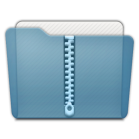 ОТВЕТСТВЕННОСТЬ ЗА РАСПЕЧАТАННЫЕ МАТЕРИАЛЫ НЕСУТ ОТДЕЛЫ И ОРГАНИЗАЦИИ ОБРАЗОВАНИЯ
ОТДЕЛЫ И ОРГАНИЗАЦИИ ОБРАЗОВАНИЯ ПОЛУЧАЮТ ССЫЛКУ ДЛЯ  СКАЧИВАНИЯ АРХИВИРОВАННОГО ФАЙЛА 27 МАЯ 2025 ГОДА
НЕ ДОПУСКАЕТСЯ ИСПОЛЬЗОВАНИЕ СЛУЖЕБНОЙ ИНФОРМАЦИИ В КОРЫСТНЫХ И ИНЫХ ЛИЧНЫХ ЦЕЛЯХ. 
В СЛУЧАЕ, ЕСЛИ АРХИВИРОВАННЫЙ ФАЙЛ НЕ СМОГЛИ ОТКРЫТЬ, НУЖНО ОБРАТИТЬСЯ ПО ТЕЛЕФОНАМ:         +7 (7172)79-98-89 (внт. 197, 194, 121, 169) В НЦТ.